Liturgické oblečenie
Alba
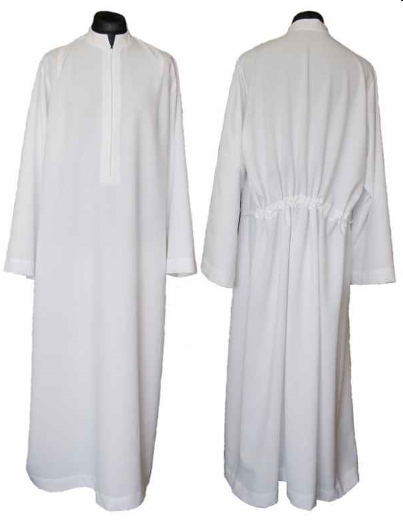 Cingulum
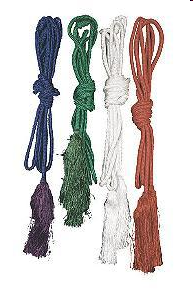 Superpelícia ( hov.: Superka alebo košieľka)
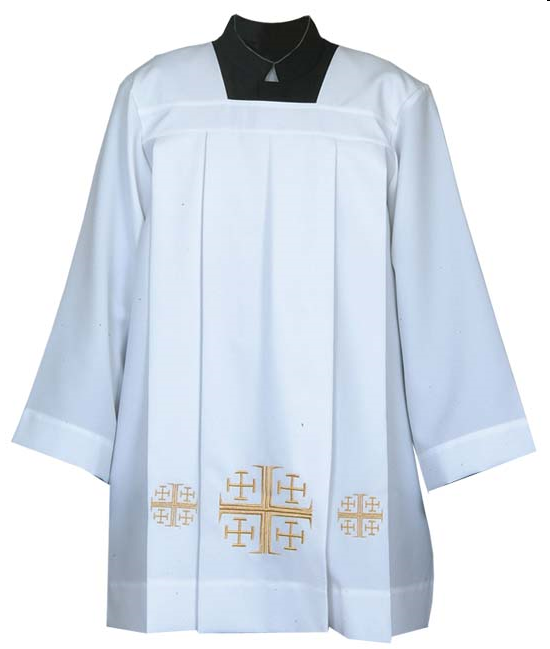 Golier
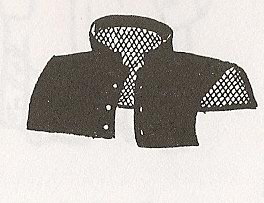 Sukňa (hov. kamža)
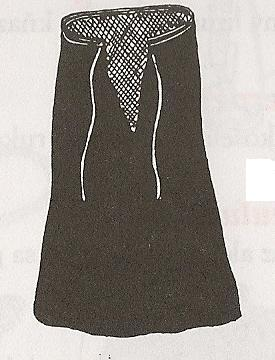 Humerál
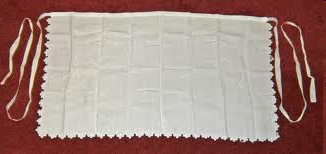 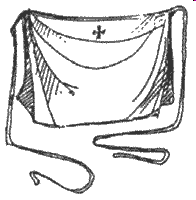 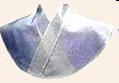 Štóla
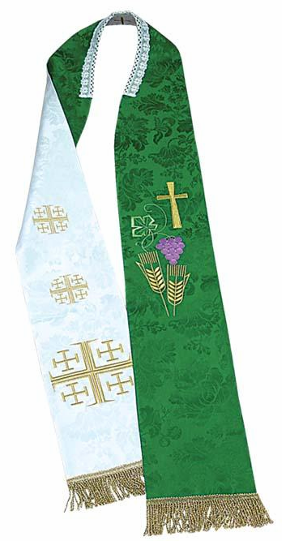 Ornát (Kazula)
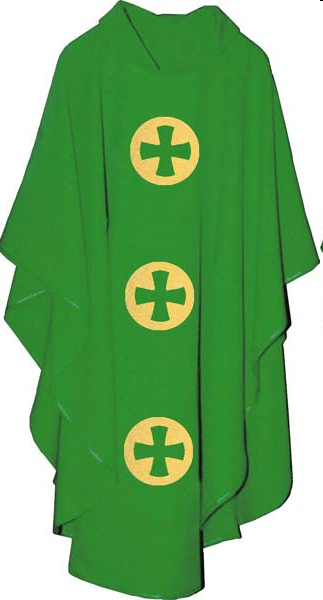 Dalmatika
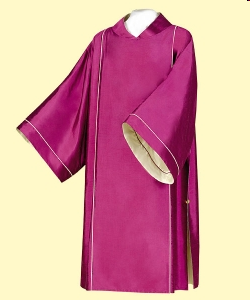 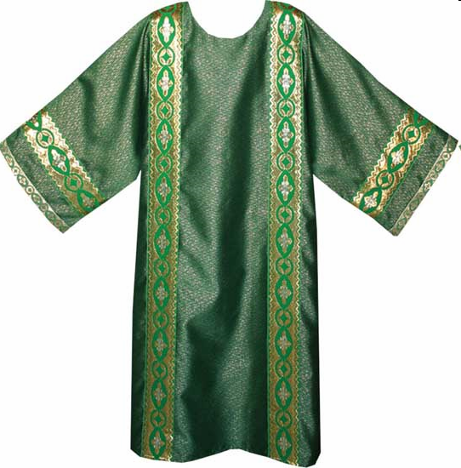 Pluviál
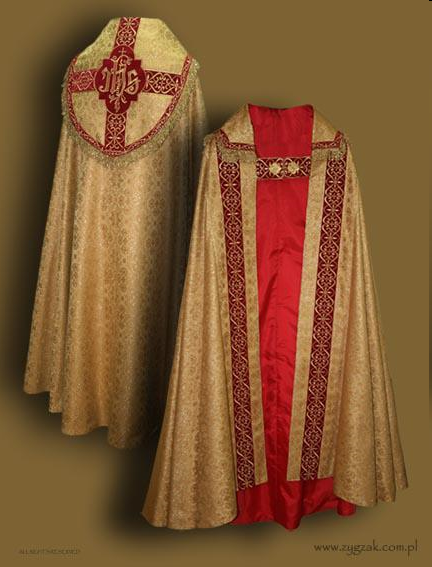 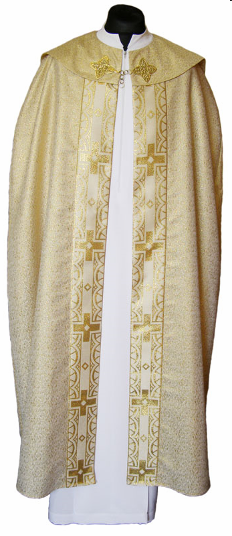 Vélum na požehnanie
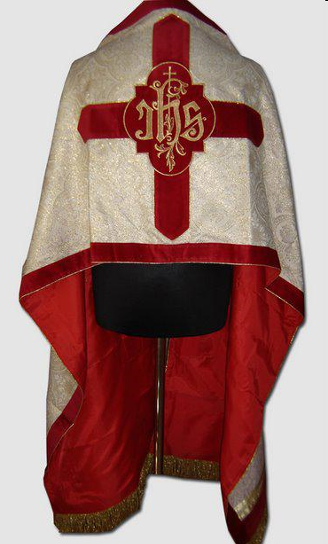 Reverenda
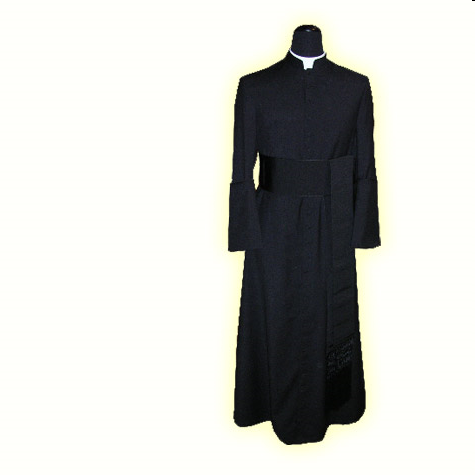 Biret
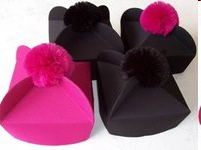 Mitra (Infula)
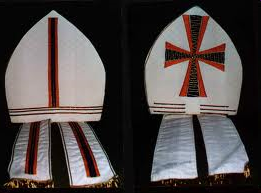 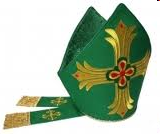 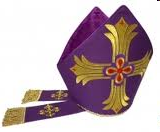 Tiara
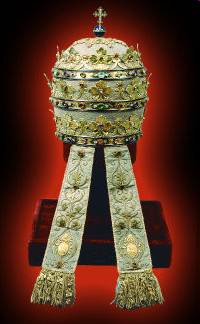 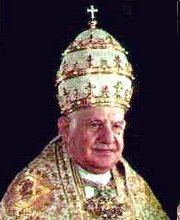 Solideo
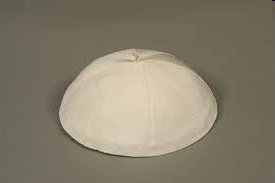 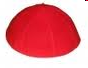 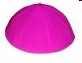 Pektorál
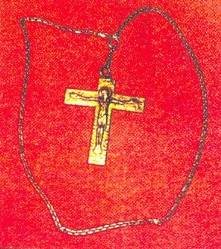 Bakula (berla)
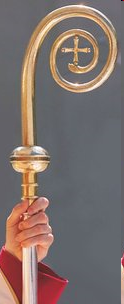 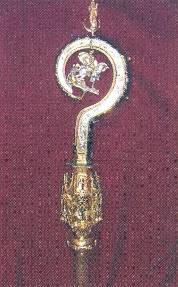 Prsteň biskupský
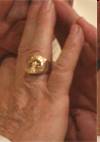 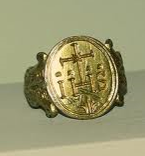 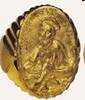 Palium
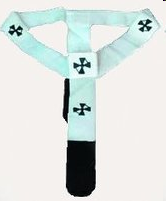 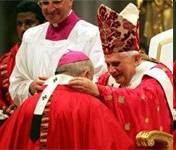 Habit
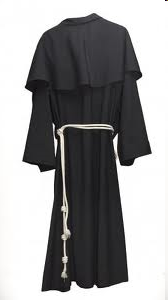